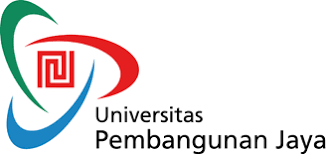 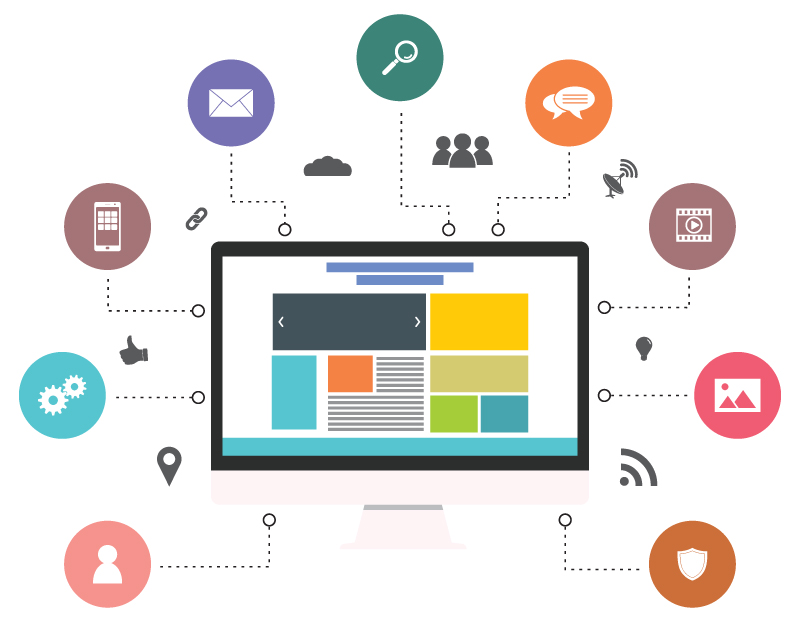 Studi Mandiri
Nathaniel Antonio Parulian, S.Psi, M.I.Kom
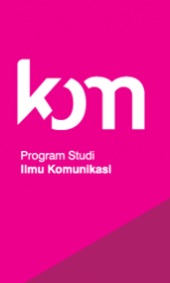 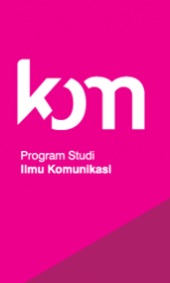 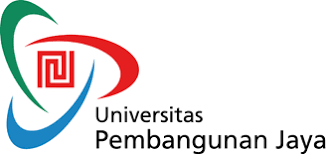 LITERASI DATA
Bagaimana cara mencari, membaca dan menggunakan data sesuai dengan kebutuhan penelitian komunikasi?
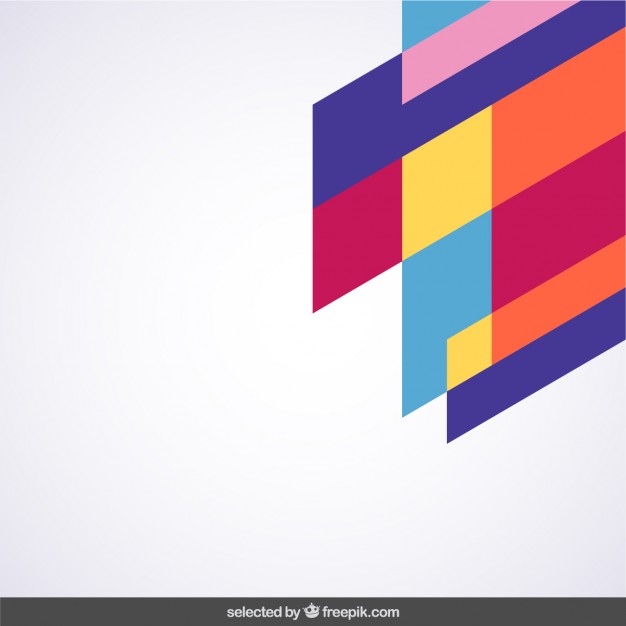 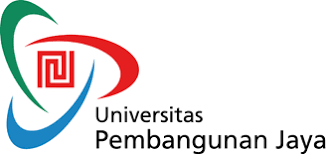 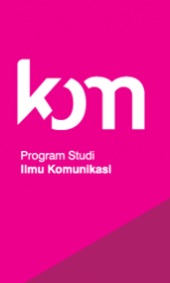 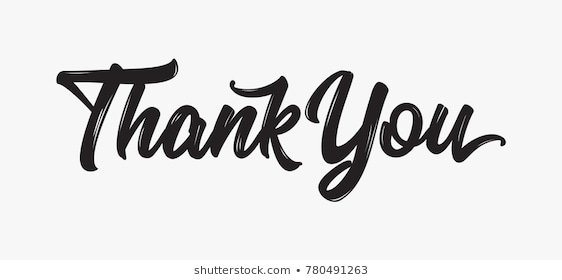